写
续
后
读
2022年3月
杭州二中高三月考 读后续写解析
Mike's lucky charm 迈克的幸运符
杭州二中许丽君
第二节：读后续写（满分25分） 阅读下面短文，根据所给情节进行续写，使之构成一个完整的故事
Mike licked the last of the mint chocolate chip ice cream. It was almost time to leave. He jumped into the car with his parents and headed off to the Olympic-sized pool for the big swim meet.
     When his race came up, Mike was confident. He was strong and swift. Mike climbed out the pool, smiling. He had just won first place, making him the fastest boy in his age group.
     "Congratulations, son," his father said. His mom gave him a hug, even though he was soaking wet.
     A week later, it was time for another swim meet. Like before, Mike decided to enjoy his favorite ice cream flavor. Mike remembered that the last time he had won a race, he also ate mint chocolate chip ice cream first. Maybe he'd win again.
     He's taken first place again in his race. Mike was feeling pretty good. As it turned out, Mike decided to have some mint chocolate chip ice cream before every one of the next few swim meets. He began to think of it as his lucky charm. After several months of placing in the top positions of every race he swam, Mike was feeling unbeatable. And he wouldn't admit it, but all that ice cream was adding a few pounds to his athletic swimmer's build.
It didn't take long after that for Mike to start coming in second place – and then third – and then last place in his races. The lucky mint chocolate chip ice cream had lost its magic.
      On the day of his next swim meet, his mother sat down at the table with him. "Mike, we all love ice cream, but it's not healthy for your body to eat so much of it. Maybe it's time to quit the sweet treats for a while, especially before you go swimming."”
Mike unwillingly agreed. He went to the swim meet, and didn't perform well. His father offered to go running with him a few days a week to help him feel better and strengthen his muscles. The extra weight soon disappeared, and Mike found himself breathing easier at swim practices.

Paragraph 1:
As he dove into the water, he kicked his legs and stretched his arms as far as he could. 

Paragraph 2:
His jaw dropped as he realized he had beaten his own best time, and everyone else too.
How to read English novels?
Read for the plots
Trace the clues
Explore the theme
Analyze the character
Predict the ending
Deepen the theme
Make the draft, Weave the story
写
步
骤
续
读后续写情节的构思
一. 寻叙事要素 (search  for the elements) 
二. 探故事线索 ( trace the clues)
三. 找中心矛盾 (search  for the central conflicts)
四. 研文章主题 ( explore the theme)
析人物性格 ( analyze the character)
估故事结尾 ( predicting the ending)
如何构思续写的内容
Step 3
Explore the theme, analyze the character
Step 6 Make the draft, weave the story
Step 4
  Predict the ending
Step 2 Trace the clues
Step 1 Read for the plots
Step 5
 deepen the theme
续写体裁：记叙文
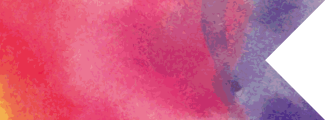 Read for the plots
Step 1
读情节
Developing:
Climax
Inciting incident：
引发故事矛盾或冲突(conflict) 的事件; 
Rising action：
围绕冲突故事主人公采取一系列行动;
Falling action：
冲突向得以解决的方向发展; 
Resolution：
冲突得到解决;
Developing
Closing
Beginning
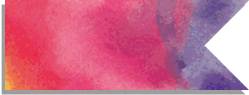 Trace the clues
Step 2
1. When his race came up, Mike was confident, he had just won first place.
2. He took first place again, and was feeling good. Mike was feeling unbeatable in several months of placing in the top positions of every race he swam.
3. Not long after that for Mike to start coming in second place-third-last place. Mike didn’t perform well one day of a swim.
4. What will be the result ?
?
3
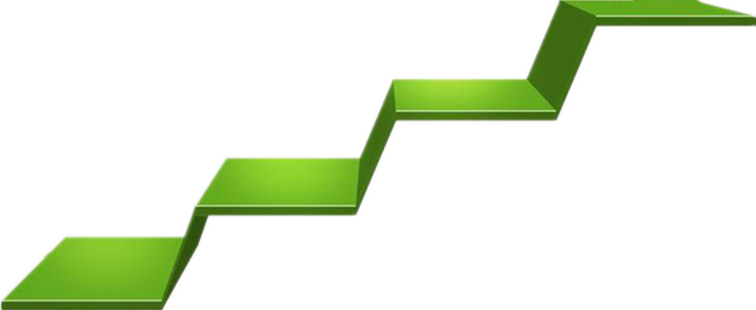 Ending
2
Climax
(conflict)
1
读后续写情节分析
Process
( Developing)
Beginning
   (Introduction)
Step 2: Read for plot development clues (Plot & Feelings)
杭州二中高三月考 读后续写解析
Para.6:Second-third-last place(not long after that)
Para.7-8:not perform well(one day of a swim)
climax
Para.5: Top positions
( several months of every swim meet)
Continuation para.1: Mike’s performance in the swim meet
Unwillingly agreed
rising action
falling action
Para.4: First place
(Another swim meet)
inspired
unbeatable
Para.1-3 First place（1st swim meet).
Confident again
Pretty good
Continuation para.2: Thoughts after winning the prize
background
confident
resolution
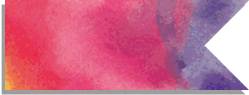 Step 3:
Explore the theme
Big swim meet, pool
Mike, his parents, teammates
Where (place)
Who (character)
Main idea: Mike had a wrong idea about the lucky charm of ice cream, leading to the bad results of the swim race. With the help of his parents, he managed to understand what on earth contributes to his success.
1st  swim meet-another swim meet-several months of every swim meet-not long after that- one day of a swim
How the lucky charm of ice cream affected Mike’s competition results
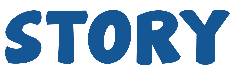 How (solution)
When  (time)
Mike’s misunderstanding about the lucky charm of ice cream
Why (reason)
The process of Mike’s growing up
What (event)
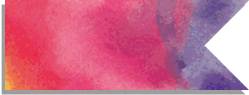 Step 4:
Analyze the character
Q1: Why did Mike like to eat ice-cream before every race ?
Mike remembered the last time he won the race, he ate ice cream first.
He began to think of it as his lucky charm.
Q2: How did Mike change himself with the help of his parents?
His father offered to go running with him to help him feel better.
The extra weight soon disappeared.
Mike found himself breathing easier at swim practice.
Tip: think outside the box
Diligent/confident
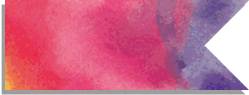 Predicting the ending
Deepen the theme
Step 5：
Trends/ending in the story’s development
Mike would eventually make it.
Mike came to realize it was not the lucky charm brought by ice-cream but his own persistence, diligence and confidence that contributed to his success.
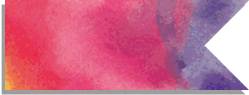 用原文的已知信息预测续写的结尾
Step 5:
Predicting the ending
Make predictions with the help of given detailed information
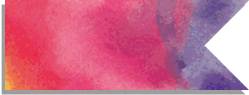 用原文的已知信息预测续写的结尾
Predicting the ending
Step 5：
Make predictions with the help of given detailed information
Q 1: What did Mike do in the swim race ?
Q 2: What did the audience react when he was swimming in the pool?
Q1: What would Mike feel after he succeeded?
Q2: How would the parents react after seeing the growing up of Mike?
Predicting the ending
Deepen the theme
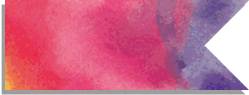 Step 5:
How did Mike feel? (Mood暗线)
Feeling unbeatable
Confident
Pretty good
Unwillingly agreed
Overcame the barrier
confident
inspired
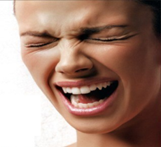 Predict the plot -1
Trace the hidden clues in the given sentences
Paragraph 1: As he dove into the water, he kicked his legs and stretched his arms as far as he could. 


Paragraph 2:    His jaw dropped as he realized he had beaten his own best time, and everyone else too..
problem
inspired
Mike’s behavior:
Mike’s parents encouraged him
appreciative
Cheered him up
Audience reflection
further problem
Predict the plot-2
Trace the hidden clues in the given sentences
Paragraph 2:    His jaw dropped as he realized he had beaten his own best time, and everyone else too..
Mike’s parents congratulated Mike on his great success.
Mike received lots of congratulation from everyone else.
Mike’s performance gained great achievements in the swim meet.
result?
Resolution
It was not the lucky charm brought by ice cream but his own diligence, persistence and confidence that contributes to his success.
Step 6:  Make the draft, weave the story
What contributes to Mike's success in swimming?
先写最后一句即主题句
Mike realized that one's lucky charm was nothing but his diligence.
Mike’s success lies in his own efforts and great hard-working practice, not the lucky charm brought by the ice cream.
It is not the lucky charm brought by ice-cream but his own diligence, persistence and confidence that contributes to his success in swim meet.
Step 6:  Make the draft, weave the story
再写衔接句即第一段的最后一句:
1. He dashed to the finish line.
2. Eventually, with heart beating furiously, he reached the destination. Thunderous applause lingered around the pool.紧接着根据每段的提示语句写角色的情感
根据第一段提示写：
1. It struck endless energy and motivation into his body.
2. Surprisingly, he found his body lighter and stronger than usual.
3. So dynamic was he that he swam swifter than ever. With his arm waving, he cut through the water smoothly like a flying fish.
Step 6:  Make the draft, weave the story
根据第二段提示写：
1.No sooner had he climbed out of the pool than his parents rushed to him with a warm hug.
2. Overwhelmingly delighted, Mike gathered his parents into his tender embrace.
3. The flowers in his heart were already in bloom.
最后就是把每段的中间补充完整
Para 1: As he dove into the water, he kicked his legs and stretched his arms as far as he could. 
1. It struck endless energy and motivation into his body. （心情）2.“This is where I belong. I can win the race,” thought he, his teeth clenched and his eyes fixed on the finish line forward. （内心独白）3.Suddenly, two figures whizzed past, which startled him. （心情变化））4. Fearing to fall behind, he felt his heart pounded frantically and his mind went blank. （解释心情变化和问题）5. Just then, he thought of his sweat and his father’s encouraging smile. （问题的解决方法）6. Gradually, his worry gave way to his confidence and the last 5 minutes saw him dash to the finish line, followed by the end of the race. （衔接句）
Para 2: Mike’s jaw dropped as he realized he had beaten his own best time, and everyone else’s too. 
7. The flowers in his heart were already in bloom. （心情变化）8. However, he knew he deserved the honor of championship. （拓展）9. His parents came up and gave him a high five, grinning from ear to ear. （次要角色的回应）10. “Hey, why not try your favorite ice cream and celebrate!” said his father, patting him on the shoulder. （对话1）11. “Thanks, Dad, but I have given up the ice cream. It’s not such a lucky charm at all.” His eyes shone with wisdom.（对话2）12. It was that day that Mike realized that one’s lucky charm was nothing but his diligence.（照应开头的主旨句）
Step 7: weave the story –Possible version 1
Paragraph 1：
 As he dove into the water, he kicked his legs and stretched his arms as far as he could. It struck endless energy and motivation into his body. Mike could feel he swam faster than before. But others seemed to have prepared better. They dashed like swordfish, shortening the distance between Mike and them. With heart pounding quickly, Mike was nervous that his legs and arms began to lose power. At that critical moment, a familiar voice suddenly came into his mind. “come on! You’re still at first place.” “This is where I belong. I can win the race!” thought Mike, his teeth clenched and his eyes fixed on the finish line forward. “They are just small fish, while I am the shark!” He used up all his power to march on. 200 meters, 100 meters, 50 meters left! Finally he reached the finish line and found his parents were applauding for him.
Step 7: weave the story-possible version 1
Paragraph 2：His jaw dropped as he realized he had beaten his own best time, and everyone else too. Standing there, Mike couldn’t believe what he had made. “Is that true? I have just broken the record?” Mike said to no one but himself. His Dad rushed in front of him and held Mike in his arms. “You made it, boy! You are the champion!” Dad’s voice was trembling with excitement. The flowers in Mike’s heart were blossoming. Excitedly, he waved his fist and cheered as loudly as he could. Just then, he thought of his sweat and father’s encouragement. Had it not been for his hard training, he wouldn’t have performed so well in the race. It was during that time the idea of the lucky charm was only owned by diligent people moved from Mike’s head to heart. He thanked father for his company. Dad said earnestly, “A talented person is hard to defeat, but with persistence, he would be unbeatable.”
Step 7: weave the story-possible version 2
Paragraph 1：
 As he dove into the water, he kicked his legs and stretched his arms as far as he could. Surprisingly, he found his body lighter and stronger than usual. In an attempt to pick up his previous glory, he gritted his teeth and flapped his arms constantly. So flexible was he that Mike was like a dynamic dolphin swimming in the pool. Incredibly, he found himself swifter than before. The instant he zoomed to the destination, the judge whistled loudly. The outcome turned out that Mike won the first place.
Step 7: weave the story-Possible version 2
Paragraph 2：His jaw dropped as he realized he had beaten his own best time, and everyone else too. Mike was frozen to the spot, too speechless to move an inch, excitement was beyond description. Not until then did he realize that the true magic was a person’s devotion. It was his perseverance and diligence that enabled him to succeed. And surprisingly, Mike was regarded as the lucky charm by all his fans! Immersed in the deafening applause and cheers, a mixture feeling of confidence and satisfaction was infused to the boy’s inner heart.
Step 7: weave the story-possible version 3
Paragraph 1：
As he dove into the water, he kicked his legs and stretched his arms as far as he could. So dynamic was he that he swam swifter than ever. With his arm flapping, he cut through the water smoothly like a flying fish. Overwhelmed by passion and confidence, he swam like a gust of wind and faster than usual. And the last 200 meters witnessed the boy struggling, his teeth clenched and his eyes fixed on the finish line. Eventually, with heart beating furiously, he reached the destination, thunderous applause lingered around the pool.
Step 7: weave the story-possible version 3
Paragraph 2：
 His jaw dropped as he realized he had beaten his own best time, and everyone else too. Overwhelmingly delighted, Mike gathered his parents into his tender embrace. With tears misting his vision, he couldn’t restrain his joy, saying in a grateful tone, “Had it not been for your company and training, I wouldn’t have won the swim race. I always believe every effort is worthy.” On the way back home, Mom joked, “some ice-cream?” “No more ice-cream.” Mike smiled, “The effort is the magic to success and you are my lucky charm.”
Step 7: weave the story-possible version 4
Paragraph 2：
 His jaw dropped as he realized he had beaten his own best time, and everyone else too. No sooner had he climbed out of the pool than his parents rushed to him with a warm hug. Meanwhile, thunderous applause from audience echoed the gym. The brimful tears blurred his vision and rolled down his cheek. At that moment, he did fully realize the importance of healthy body and regarded it as a new lucky charm. Mike did exercises regularly to keep fit. Just as the saying goes, “Fall into the pit, a gain you wit.” and he knew that it was never ice-cream that brought the magic. His own persistence and parents’ support is the lucky charm.
Thanks for your attention!